医療分野国際科学技術共同研究開発推進事業国際科学技術協力プログラム（SATREPS）Science and Technology Research Partnership for Sustainable Development令和2年度SATREPS公募について
令和元年９月19日（大阪ナレッジキャピタル）
令和元年９月25日（東京AMED本部）
国立研究開発法人 日本医療研究開発機構（AMED）国際事業部
プログラムの概要
令和２年度公募（感染症分野）の概要
令和２年度公募における主な変更点
応募方法
応募関連情報
採択されたら
Copyright 2018 Japan Agency for Medical Research and Development. All Rights Reserved.
プログラムの概要
Copyright 2018 Japan Agency for Medical Research and Development. All Rights Reserved.
SATREPSとは
日本の科学技術を発展させる手段としての
外交
外交手段としての
科学技術
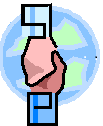 連携の高度化・
相乗効果
日本の優れた科学技術とODAの連携による
地球規模の課題解決に向けた国際共同研究
Copyright 2018 Japan Agency for Medical Research and Development. All Rights Reserved.
SATREPSの研究分野
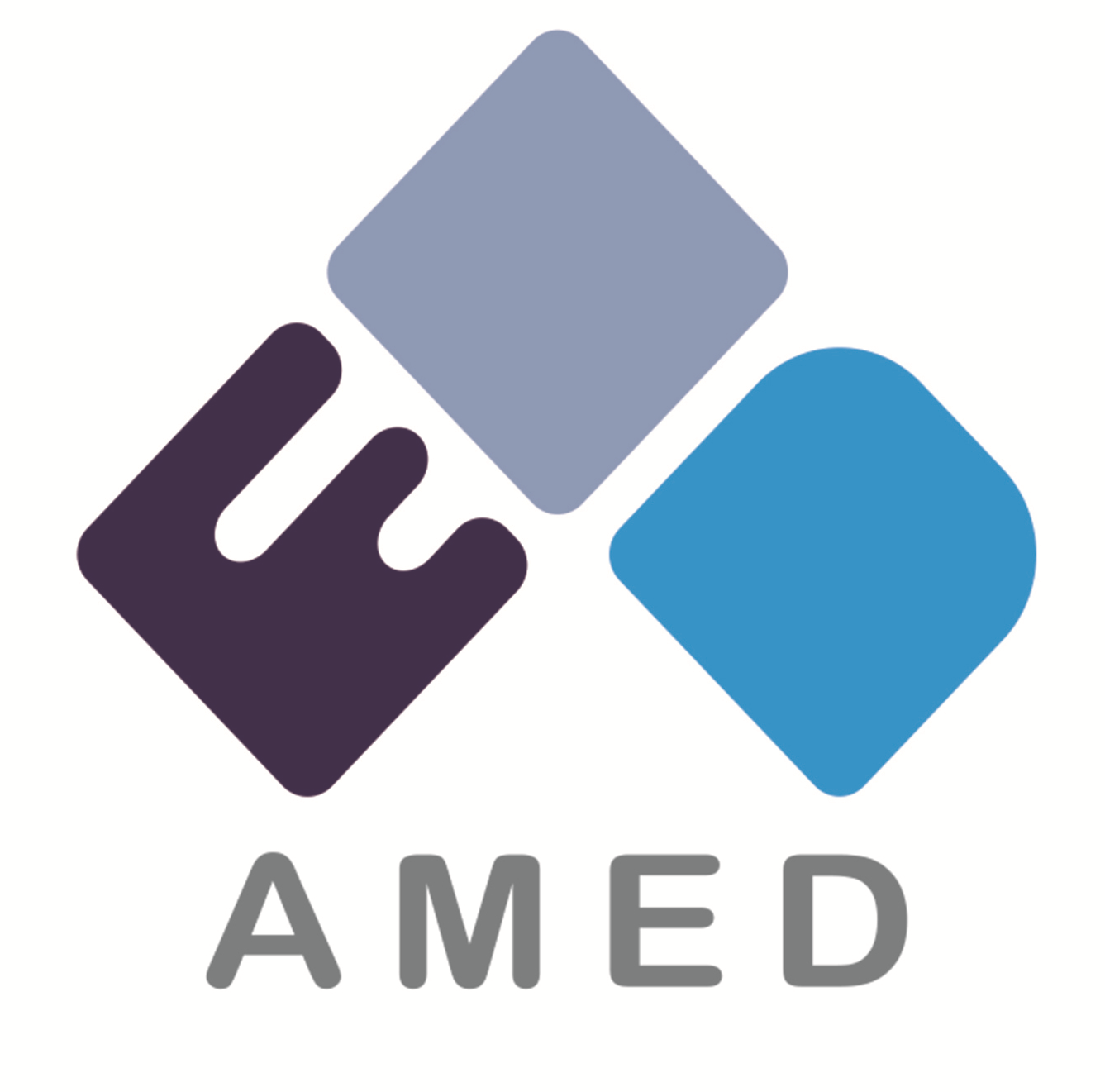 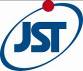 感染症
環境・エネルギー
（気候変動）
（地球規模の環境問題）
防災
生物資源
環境・エネルギー
（低炭素社会・
　　エネルギー）
＊ 平成27年4月1日より感染症分野はAMEDに移管
SATREPSの目的
日本と開発途上国との国際科学技術協力の強化

地球規模課題解決のための新たな技術の開発・応用および科学技術水準の向上につながる新たな知見の獲得

キャパシティ・ディベロップメント※
将来的な社会実装の構想が求められます
※　国際共同研究を通じた開発途上国の自立的研究開発能力の向上と課題解決に資する持続　　　　　　　的活動体制の構築、また地球の未来を担う日本と途上国の人材育成とネットワークの形成
Copyright 2018 Japan Agency for Medical Research and Development. All Rights Reserved.
SATREPSの実施体制図
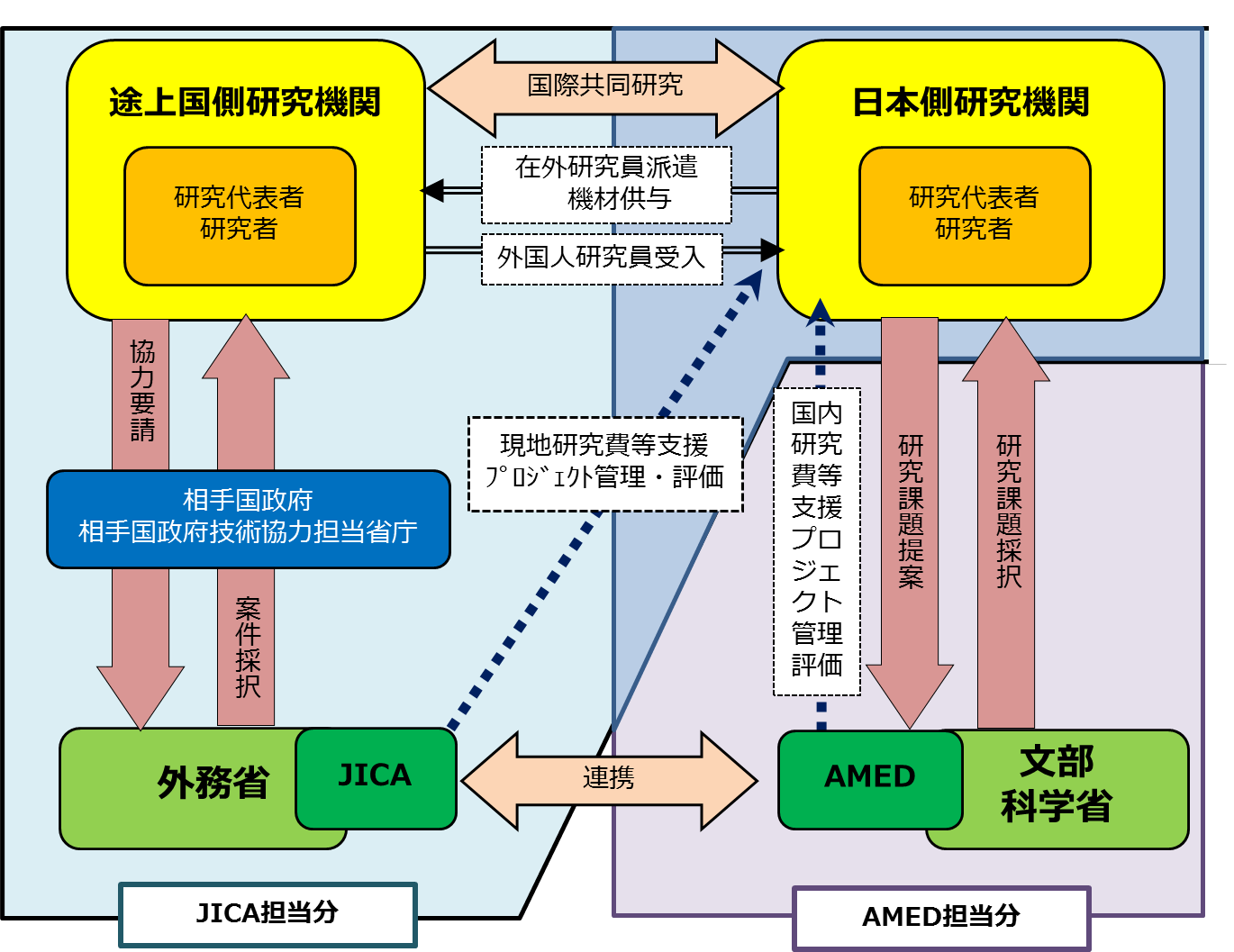 Copyright 2018 Japan Agency for Medical Research and Development. All Rights Reserved.
SATREPSプロジェクトの流れ
AMED競争的研究資金の枠組み
JICA 技術協力プロジェクトの枠組み
協力要請
公募
日本国
政府
採否検討
連携・協力
審査（書類・面接選考）
要請国政府への通報
及び国際約束形成
採択（暫定期間）
詳細計画策定調査
採択確定
討議議事録 (R/D)
の署名
課題の実施
JICA
研究代表者はJICAの詳細計画策定調査に参加し、相手国政府及び相手国実施機関との計画について協議を行う。その結果、R/D（Record of Discussions)をJICAと相手国実施機関が署名する。また、これと平行し機関間での合意文書（MOU等）が署名される。
定期モニタリング
中間評価
終了時評価
終了
課題終了
事後評価
追跡評価
Copyright 2018 Japan Agency for Medical Research and Development. All Rights Reserved.
令和２年度公募
（感染症分野）
の概要
Copyright 2018 Japan Agency for Medical Research and Development. All Rights Reserved.
令和２年度公募について
この公募は予算２年度予算に基づいて推進される課題を募るものですが、本プログラムはODAとの連携事業であり、相手国機関との調整にも時間を要することから、課題採択後の速やかな研究開始を可能とするために、予算成立に先だって募集を実施しております。

したがって、予算成立の内容に応じて、研究領域の内容、委託研究費、採択件数等の変更が生じる場合や、追加資料の提出等をお願いする場合がありますので、あらかじめご了承下さい。
　
公募・選考に関する最新情報は、下記ホームページに掲載しますので、適宜、ご参照下さい。
http://www.amed.go.jp/koubo/
Copyright 2018 Japan Agency for Medical Research and Development. All Rights Reserved.
SATREPSの分野・期間・予算規模
※（ⅰ）高病原性鳥ｲﾝﾌﾙｴﾝｻﾞ、狂犬病などの人獣共通感染症に関する研究開発、
  （ⅱ）HIV/AIDS, エボラ出血熱、マラリア等の原虫及び寄生虫、デング熱、結核、カルバペネムや コリスチンなどの抗菌薬耐性菌等の新興・再興感染症の疫学、診断、予防、治療等に関する研究開発
公募から事業開始までのスケジュール
応募受付
令和元年９月10日（火）～１1月11日（月）正午
                                          【厳守】
書面審査※１
令和元年11月中旬～令和2年2月
※１　必要に応じて追加書類を求めることがあります。


※２　ヒアリングを実施する場合は、対象課題の研究開発代表者に対して、原則としてヒアリングの1週間前までに電子メールにて連絡します（ヒアリング対象外の場合や、ヒアリング自体が実施されない場合には、この連絡はしませんので、採択可否の通知までお待ちください）。
ヒアリング審査 ※２
令和元年３月26日（予定）
審査結果通知
５月中旬頃（予定）
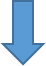 暫定研究開発期間 開始
令和7月1日（予定）
Copyright 2018 Japan Agency for Medical Research and Development. All Rights Reserved.
令和２年度公募における
主な変更点
Copyright 2018 Japan Agency for Medical Research and Development. All Rights Reserved.
主な変更点（１）-1
研究内容における変更
今年度の応募から共同研究相手国におけるSATREPS事業関係者による医療行為を伴う提案を試行的に選考の対象とします。
該当する提案は公募要領で定める諸要件に則ることが求められ、医療行為実施の適否はコンサルテーションの結果を踏まえJICAが判断します。

日本と相手国以外の第三国の国籍を有する研究員による医療行為は原則実施不可とします。

相手国における治験等※1を伴う共同研究については、SATREPS事業では対象としません。

　 ※1 企業或いは医師主導による治験だけでなく、未承認の医薬品や医療機器を使用した研究者による臨床研究等も含みます。
詳しくは、公募要領50～51頁をご参照ください。
Copyright 2018 Japan Agency for Medical Research and Development. All Rights Reserved.
主な変更点（１）-2
研究内容における変更
SATREPS事業において日本人による医療行為を伴う共同研究を実施する場合には、以下すべての要件を満たしていただく必要があります。
医療行為を行うSATREPS事業関係者が相手国で有資格者として認定されていること、もしくは医療行為を行う許可を相手国（中央または地方政府）から書面で得ていること。また、日本及び相手国の政府が人を対象とする医学系研究を行う場合に遵守を求める法令及び倫理指針に則ること。

国際約束が締結されていることに加え、JICA及びSATREPS事業関係者への免責が、相手国責任機関との合意文書で実質的に担保されていること。

JICAと医療行為の実施者は、医療行為の実施者が故意又は重過失による医療過誤等に伴う民事責任及び刑事責任を負う場合には、かかる一切の責任を医療行為の実施者自身が負い、JICAに何らの請求も行わないことを、JICAと実施者との間で締結する契約書（合意書等を含む）に定めること。

患者又は家族に対するインフォームド・コンセントを得ることを前提とすること。
Copyright 2018 Japan Agency for Medical Research and Development. All Rights Reserved.
主な変更点（２）
SATREPS対象国における変更
SATREPS対象国が以下の通り変更されました。
ウルグアイ、セントクリストファー・ネービス、トリニダード・トバゴ、バハマ、バルバドスを追加。

ベネズエラ、スーダンは政情不安のため対象外に。

「マケドニア」の国名を「北マケドニア共和国」に変更。
詳しくは、公募要領63頁をご参照ください。
Copyright 2018 Japan Agency for Medical Research and Development. All Rights Reserved.
主な変更点（3）
審査項目・観点における変更
審査項目・観点として、社会実装の計画と実現可能性の観点に対して従前より詳細な説明を要求することとしました。

【審査項目と観点：社会実装の計画と実現可能性】

社会実装の計画（内容、時期、体制、手段と実現の目途）があるか。研究協力期間中に社会実装の全てが達成されないものもあり得るが、研究計画において想定される研究成果を社会での活用へ結び付けるための社会実装計画案（社会実装推進/普及主体、体制、相手国側の活動、他地域や市場への普及のための計画案）が具体的か。
研究期間中に実施する社会実装に向けた活動計画が具体的か。
社会実装・普及の主体となりうる民間企業や相手国側公的機関等の参加を検討しているか。
詳しくは、公募要領23頁をご参照ください。
Copyright 2018 Japan Agency for Medical Research and Development. All Rights Reserved.
主な変更点（4）
【要請数の制限】
外交的な配慮から一ヶ国あたりのODA要請数を最大１２件とし、上限を超える場合は相手国政府が絞り込みを行うことになります。


【研究開発費の修正】
研究開発費の規模を予算の現状に合わせて修正しました。

　1課題当たり年間9,000万円程度
　AMED：委託研究開発経費3,200万円程度/年
（最終年度 2,000万円程度/年）
（暫定期間：650万円上限）
　JICA：ODA技術協力経費6,000万円程度/年
詳しくは、公募要領8 、 18 、 64頁をご参照ください。
詳しくは、公募要領11、16頁をご参照ください。
Copyright 2018 Japan Agency for Medical Research and Development. All Rights Reserved.
主な変更点（５）
【研究協力活動中止の措置】
協力期間中の社会実装の実現可能性（フィージビリティ）確認、及び、それに基づく事業継続判断の実施について追記しました。

「加えてJICAは、研究協力期間の中間時点等で、社会実装計画の実現妥当性等　　について確認・レビューし、その実施状況に問題があると判断される場合は、その後の研究協力活動中止等の措置を行う場合があります。」
詳しくは、公募要領39頁をご参照ください。
「参考」
AMEDが研究期間中に課題の中止を決定する措置については以下の記載があります。

【平成31年度公募要領ページ27】　PS、PO等が、研究進捗状況等を確認し、年度途中での研究開発計画の見直し等による契約変更や課題の中止を行うことがあります。

【平成31年度公募要領ページ40】　また本事業では、必要と認める課題については時期を問わず、中間評価を実施することがあります。評価結果によっては、PS、PO等の総合的な判断によりAMEDが課題の中止（早期終了）や延長等を決定することがあります。
Copyright 2018 Japan Agency for Medical Research and Development. All Rights Reserved.
主な変更点（６）
【研究開発提案書の書式】
英文研究提案書を基本にしながら、過去のSATREPS提案書にあった多くの部分をAnnex-2として復活させました。


Annex-2:

（１）研究開発の背景・目的
（２）研究開発の計画・方法
（３）研究項目ごとの相手国研究機関との共同・分担等について
（４）日本および相手国における準備状況
（５）社会実装の計画・方法
（６）相手国のキャパシティ・ディベロップメントの計画
（７）本研究の目標・成果
Copyright 2018 Japan Agency for Medical Research and Development. All Rights Reserved.
主な変更点（7）
【必要な情報公開・情報提供等】の追記

採択された個々の課題に関する情報（事業名、研究開発課題名、研究開発代表者の所属研究機関・役職・氏名、e-Rad課題/研究者/研究機関番号、予算額、実施期間概要もしくは要約及び委託研究開発成果報告書（公開情報））は、整理・分類しAMEDのウェブサイト、AMED研究開発課題データベース（AMEDfind）及びAMEDが協定等に基づく協力関係を有する研究資金配分機関等が運営する公的データベース（World RePORT※等）から公開します。

加えて、申請された課題すべてについて、マクロ分析に必要な情報はAMED において分析し、その分析結果については、関係府省や研究資金配分機関等に提供され、公表される他、ファンディング情報のデータベース等に掲載される場合があります。

※World RePORTとは：　主要国の研究資金支援機関が支援している国際連携研究を対象としたデータベースです。従来確認が困難であった各国が行っている国際的な研究連携を可視化する事を目的としています。管理・運営は米国国立衛生研究所（NIH）が行っており、NIH、英国医療研究評議会（MRC）、ビル＆メリンダ・ゲイツ財団（BMGF）、欧州委員会（EC）、カナダ健康研究機関（CIHR）、ウェルカムトラストなど、世界中の12の研究資金提供機関の情報が現在登録されています。
詳しくは、公募要領24頁をご参照ください。
Copyright 2018 Japan Agency for Medical Research and Development. All Rights Reserved.
主な変更点（8）
【安全管理におけるJICA留意事項の追加】の追記

「なお、JICAでは、下記のウェブサイトにおいて、国別安全対策措置、国別安全対策マニュアル、注意喚起情報、安全対策研修の予定を提供しています。渡航する研究者は、これら安全対策情報を事前に収集するとともに、安全対策研修を受講するようにしてください。また、現地においてはJICA事務所の安全対策措置を遵守し、緊急連絡先・渡航情報の提出にもご協力ください。

〇JICA国別安全対策情報　https://www.jica.go.jp/about/safety/rule.html
〇JICA安全対策研修　https://www.jica.go.jp/about/safety/training.html　」
詳しくは、公募要領48頁をご参照ください。
Copyright 2018 Japan Agency for Medical Research and Development. All Rights Reserved.
主な変更点（9）
【JICAにおける不正行為等に対する措置の追加】の追記

「研究代表機関や研究代表機関から委託を受けた研究機関が、JICAとの事業契約の履行に関し不正な行為をした場合、反社会的勢力と関係を有した場合、JICAが定める「独立行政法人国際協力機構関係者の倫理等ガイドライン」に違反した場合などが判明した際は、JICAは研究代表機関に違約金を請求するとともに、研究代表機関との事業契約を解除することがあります。また、プロジェクトに参加する研究者等が、不正な行為（データの捏造・改ざん・盗用等を含むがこれに限らない）を行い、その事実をJICAが確認した場合、「研究活動における不正行為への対応等に関するガイドライン（平成26年8月26日文部科学大臣決定）」に則り必要な措置を講じます。」
詳しくは、公募要領56頁をご参照ください。
Copyright 2018 Japan Agency for Medical Research and Development. All Rights Reserved.
主な変更点（10）
詳しくは、公募要領44頁をご参照ください。
【AMED知的財産コンサルタントによる知的財産戦略立案の支援等】の更新

「AMEDでは、AMEDが実施する事業で得られた研究成果の実用化を促進するために、知的財産戦略や導出戦略について、AMED知的財産コンサルタントによる知財コンサルテーションを無料で実施しています。また、当該知財コンサルテーションの一環として、希望に応じて、得られた研究成果の的確な知財戦略策定のために、外部調査機関による先行文献調査等を無料で提供しています。
さらに、全国各地の研究機関にAMED知財リエゾンが直接出向き、AMED知財コンサルタントと連携しつつ、得られた研究成果に対し、導出に向けた早期にコンサルテーションを可能とする体制を構築しています。AMED知財リエゾン※１は、具体的に、①研究開発の早期における適切な導出を目指した知財戦略アドバイス、②先行文献調査、市場調査、技術シーズの評価支援、③展示会・商談会等における適切な研究成果PRシートの作成指導、等を行います。
上記支援等を希望される方は、Medical IP Desk（医療分野の知的財産相談窓口）にお問い合わせください。Medical IP Deskについては以下のウェブサイト※２を参照してください。

※１ AMED知財リエゾン: https://www.amed.go.jp/chitekizaisan/chizai_riezon.html
※２ Medical IP Desk : https://www.amed.go.jp/chitekizaisan/medical_ip_desk.html」
Copyright 2018 Japan Agency for Medical Research and Development. All Rights Reserved.
その他 追記および修正点　（1）
「文部科学省の公的研究費により雇用される若手博士研究員の多様なキャリアパス支援に関する基本方針」のウェブサイト追記（公募要領p10）
プログラムの実施体制に「医療分野研究開発推進計画」ウェブサイト追記（公募要領p13 ）
代表機関と分担機関の役割　表現修正（公募要領p13 ）
応募資格者に「非営利共益法人技術研究組合」を追記（公募要領p14）
選考の留意事項に「ICTを研究開発及び社会実装のツールとして積極的に活用することを奨励」を追記（公募要領p17）
提案書類受付期間の注意点追記（公募要領p18）
（注3）提案書類受付期間終了後、研究開発代表者に対して、AMEDが電子メールや電話等事務的な確認を行う場合があります。当該確認に対しては、AMEDが指定する方法で速やかに回答してください（回答が得られない場合は当該提案が審査対象から除外されることがあります）
（注5）提出書類に不備がある場合は、不受理となる場合があります。
提案書類の提出：５）受付状況の確認　表現修正（公募要領p20）
委託研究開発費　直接経費に「ライセンス料」を追記（公募要領p27）
Copyright 2018 Japan Agency for Medical Research and Development. All Rights Reserved.
その他 追記および修正点　（2）
委託研究開発費の計上：「なお、手形決済、相殺決済、ファクタリングは認められません」追記（公募要領p27）
研究倫理教材の名称が、「CITI」から「eAPRIN」に変更（公募要領p32）
研究倫理プログラムの履修等：提出方法及び提出先修正（公募要領p33）
利益相反管理状況報告書提出先修正（公募要領p33）
利益相反の管理：お問い合わせ先の修正（公募要領p33）
不正使用・不正受給の場合：「また、同様に関係府省においても公表することがあります」追記（公募要領p36）
採択の取り消し等について「採択において条件が付与された場合において、最終的にその条件が満たされなかった場合」、「公募における要件が満たされていなかったことが判明した場合　等」を追記（公募要領p36）
課題管理について「その際、研究開発課題を提案する前提となる重要な研究データ（実験含む）については、委託開発研究の契約以前に実施されたものであっても、進捗管理の観点で確認をすることがあります」追記（公募要領p38）
e-Radシステムの操作方法　リンク更新（公募要領p46）
Copyright 2018 Japan Agency for Medical Research and Development. All Rights Reserved.
応募方法
Copyright 2018 Japan Agency for Medical Research and Development. All Rights Reserved.
応募方法について（1）
・研究提案は、府省共通研究開発管理システム（e-rad）で提出ください。
　　　　※ ポータルサイト：http://www.e-rad.go.jp/
　　　　※ 研究者と所属研究機関の登録が必要です。
　　　　※ 所属機関（e-Rad事務代表者）承認の上ご応募下さい。

・AMEDウェブサイト　
※ ホームページ  
http://www.amed.go.jp/
※ SATREPS プログラムページ
http://www.amed.go.jp/program/list/03/01/035.html
※ SATREPS公募情報のページ
https://www.amed.go.jp/koubo/03/01/0301B_00049.html
　　　
※公募要領、研究計画提案書などの資料がダウンロードできます。
Copyright 2018 Japan Agency for Medical Research and Development. All Rights Reserved.
応募方法について（2）
＊感染症分野の提案書の雛形はAMEDの様式を使用ください。
＊相手国への情報共有の観点から提案書の一部が英語記載となりますので留意ください。
Copyright 2018 Japan Agency for Medical Research and Development. All Rights Reserved.
研究開発提案書の作成時の注意点
相手国への情報共有の観点から提案書の一部が英語記載となっています。

課題選考に当たっては、研究水準の高さとともに、研究開発計画の具体性が重視されますので、記載内容については出来るだけ具体的に書かれていることが必要です。

研究のスケジュールを記載する際には、数値を用いて具体的かつ達成可能なマイルストーンを、研究期間内に複数箇所設定してください。

相手国（特に後発開発途上国）が分担する研究内容が達成可能で継続可能なもので、かつ具体的に明記されていることが重要です。

すでにプロジェクト化している課題の単なる継続はできません。
Copyright 2018 Japan Agency for Medical Research and Development. All Rights Reserved.
研究提案にあたっての注意
●「府省共通研究管理システム：e-Rad」で行ってください。

● 相手国政府より技術協力プロジェクトの協力要請の提出が必要です。（協力要請の外務省（本省）到着締め切りは日本時間令和元年10月 28日（月）中を予定しておりますが、通常相手国政府ではこの締切日よりも前に締切を設定していますのでご留意ください。）

● 日本側の研究代表者の所属機関の機関長からの承諾書の提出が必要です。（提案書類 Annex-3）（所属機関長とは、理事長、学長等の組織全体の責任者、企業等の場合は研究　実施期間中の支援と体制の確保に責任を持つ方を指します。部門長、学科長、センター長等のいわゆる下部組織の長ではありません。）
   承諾書を含めた必要な全様式、および協力要請の提出がなされていない場合、「要件未達」と判断し以後の審査は行いません
Copyright 2018 Japan Agency for Medical Research and Development. All Rights Reserved.
[Speaker Notes: JSTと同様　2ポツの様式番号と3ポツをAMED仕様に修正]
応募関連情報
Copyright 2018 Japan Agency for Medical Research and Development. All Rights Reserved.
審査の観点（事前評価項目）　　

①　事業趣旨等との整合性
②　科学的・技術的な意義及び優位性
③　計画の妥当性
④　実施体制
⑤　所要経費
⑥　相手国のニーズ、ODA方針への合致
⑦　継続的発展の見通し
Copyright 2018 Japan Agency for Medical Research and Development. All Rights Reserved.
留意事項（１）
外交政策及び科学技術政策の観点から、共同研究相手国の適切な地域バランス（採択案件が同一地域に過度に集中しないこと等）及び研究課題のバランス（特定分野の研究に過度に集中しないこと等）を考慮します。

課題選考に当たっては、研究水準の高さとともに、研究開発計画が重点的であり、かつ具体性が高い課題であって、研究成果の社会還元の時期、方法を含めた道筋が明確である課題が高く評価されます。

これまで採択課題のない国や採択課題の少ない国を共同研究相手国とする提案を歓迎します。
Copyright 2018 Japan Agency for Medical Research and Development. All Rights Reserved.
留意事項（２）
研究期間終了後の成果の担い手が、研究開発の初期の段階から参画する事により、成果の社会実装への道筋がより確かなものとなります。この観点から、成果の担い手となる企業等と連携（産学官連携）をした提案を歓迎します。産学官連携による研究提案を行う場合については、研究代表機関が様式２の2.、参加企業が様式１0へ、それぞれ連携構想を具体的にご記入ください（研究開発代表機関が民間企業の場合は、様式１0を提出してください）。

地球規模課題対応というプログラムの性質に鑑み、複数国を相手国とする共同研究の提案も歓迎します。複数国と国際共同研究を実施する研究提案において、受付締切までに全ての相手国政府より技術協力プロジェクトの要請が提出されていない場合は、「要件未達」と判断し、選考を行いません。また、研究開始に当たっては、全ての関係国との間でＲ／Ｄへの署名を得る必要があります。　

アフリカ地域や後発開発途上国を対象とした研究課題提案を歓迎します。なお、これらの国々においては、人材育成、現地調査の実施と分析、そして適正技術や問題即応技術の開発と適用が重要であり、その観点を含む取組を期待します。
Copyright 2018 Japan Agency for Medical Research and Development. All Rights Reserved.
応募者（研究代表者）の要件
国内の研究機関* に所属している研究者、または、応募時に海外在住の
研究者で、契約開始日もしくは令和2年6月1日のいずれか早い日に
おいて、日本国内の研究機関に所属して研究を実施する体制を取ることができる研究者で、当該国際共同研究の研究代表者としての責務を
果たし、最初から最後まで国際共同研究に従事できることが研究代表者
（応募者）の要件。

＊「国内の研究機関」とは、日本国内の法人格を有する大学、国公私立高等専門学校、独立行政法人、国公立試験研究機関、公益法人、企業等、及び法人化していない国立研究機関を指します。法人の場合、どの法人格であるかは問いませんが、研究実施能力については選考の際に問われます。
Copyright 2018 Japan Agency for Medical Research and Development. All Rights Reserved.
研究チームの要件
・ 国内の研究機関は、日本国内の法人格を有する大学、国公私立高等専門学校、独立行政法人、国公立試験研究機関、公益法人、企業等です。

・ 相手国研究機関は公共性のある活動を行っている大学・研究機関です。（ただし軍事関係を除く。）

・ 日本国でも相手国でもない第３国の研究機関とは、本国際共同研究はできません。また、第３国の研究機関にのみ所属する研究者は、本国際共同研究の参加者になることはできません。
Copyright 2018 Japan Agency for Medical Research and Development. All Rights Reserved.
応募にあたっての注意事項
AMED公募要領 「IX.その他」には以下の重要な事項が記載してあります。よく読んで応募して下さい。
1. 人権の保護及び法令等の遵守への対応について
（１）法令等の遵守について
（２）ライフサイエンスに関する研究開発について
（３）生物遺伝子等利用に伴う各種規制
2. 「国民との科学・技術対話の推進について（基本的取組方針）」
3. バイオサイエンスデータベースセンターへの協力
4. Researchmapへの登録について
5. 既存の研究施設・設備の有効活用による効果的な研究開発の推進について
6. バイオサイエンスデータベースセンターへの協力
7. 開発したリソースのナショナルバイオリソース（NBRP）中核機関への寄託 
8. 健康危険情報について
9. 安全保障貿易管理について（海外への技術漏洩への対処）
Copyright 2018 Japan Agency for Medical Research and Development. All Rights Reserved.
採択されたら
Copyright 2018 Japan Agency for Medical Research and Development. All Rights Reserved.
採択された研究代表者等の責務等（1）
採択された時点から研究代表者には以下の責務が生じます。

（１）研究の推進及び管理
・ 本課題の全実施期間を通じ、国際共同研究全体の責務
・ JICAの技術協力プロジェクトの総括責任者（投入計画立案、カウンターパートとの調整、プロジェクト全体の運営管理等）としてのプロジェクト管理
・ AMED/JICAとの打ち合わせ、及び現地における詳細計画策定調査
・ 相手国での合同調整委員会（JCC: Joint Coordinating Committee）にて、報告、協議
・ AMED/JICAへの報告書の提出、AMED/JICAによる評価の対応
・ 関係組織との連携や意思疎通・共有
・ 知的財産権の取得、研究成果の発表

（２）研究開発契約等の遵守
AMEDと研究機関との間の研究開発契約及びAMEDの諸規定等、JICAとの取極め及び事業契約、相手国研究機関等とJICAが締結するR/D、研究機関間で締結する共同研究の実施に関する合意文書(MOU等)の内容を遵守していただきます。
Copyright 2018 Japan Agency for Medical Research and Development. All Rights Reserved.
採択された研究代表者等の責務等（2）
（３）研究公正の遵守
　・ 不正行為を未然に防止するための研究倫理教育に関するプログラムの履修・修了。
　    ＊履修対象者には、原則、研究開発期間の初年度内に履修していただきます。

　・提案した研究課題が採択された後、AMEDが実施する説明会を通じて、研究開発の構成
      かつ適正な実施について遵守する事項を確認していただき、あわせてこれらを確認した
      とする文書をAMEDに提出

　・PS及びPO等に対する進捗状況の報告
    ＊研究機関及び研究者は、PS及びPO等に協力する義務を負います。
　　＊ PS及びPO等による指導・助言等を踏まえ、研究開発課題に対し必要に応じて計画の見直し
　　　や課題の中止（計画達成による早期終了を含む）等を行うことがあります。
 
　・研究チーム全体の研究開発費の適切な管理

　・研究参加者や、特に研究開発費で雇用する研究員等の研究、勤務環境、条件の配慮
Copyright 2018 Japan Agency for Medical Research and Development. All Rights Reserved.
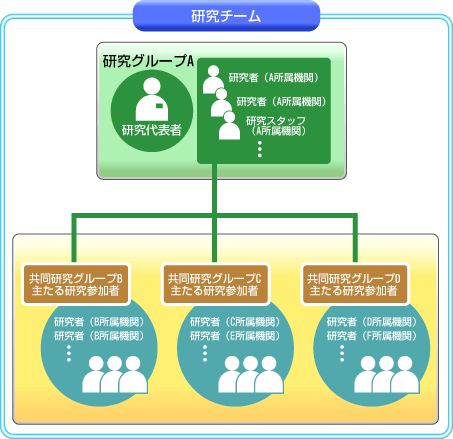 日本側の研究（研究課題推進）体制
研究機関の責務
AMEDは研究代表者及び、原則として主たる共同研究者の所属する研究機関との間で、委託研究開発契約を締結します。
各所属機関は、「研究機関における公的研究費の管理・
監査のガイドライン（実施基準）」に基づき委託研究
開発費の管理・監査体制を整備することが求められます。
個別に委託研究開発契約を締結

・委託研究開発契約書、研究開発計画書や経理報告書類等を個別に作成
研究代表者
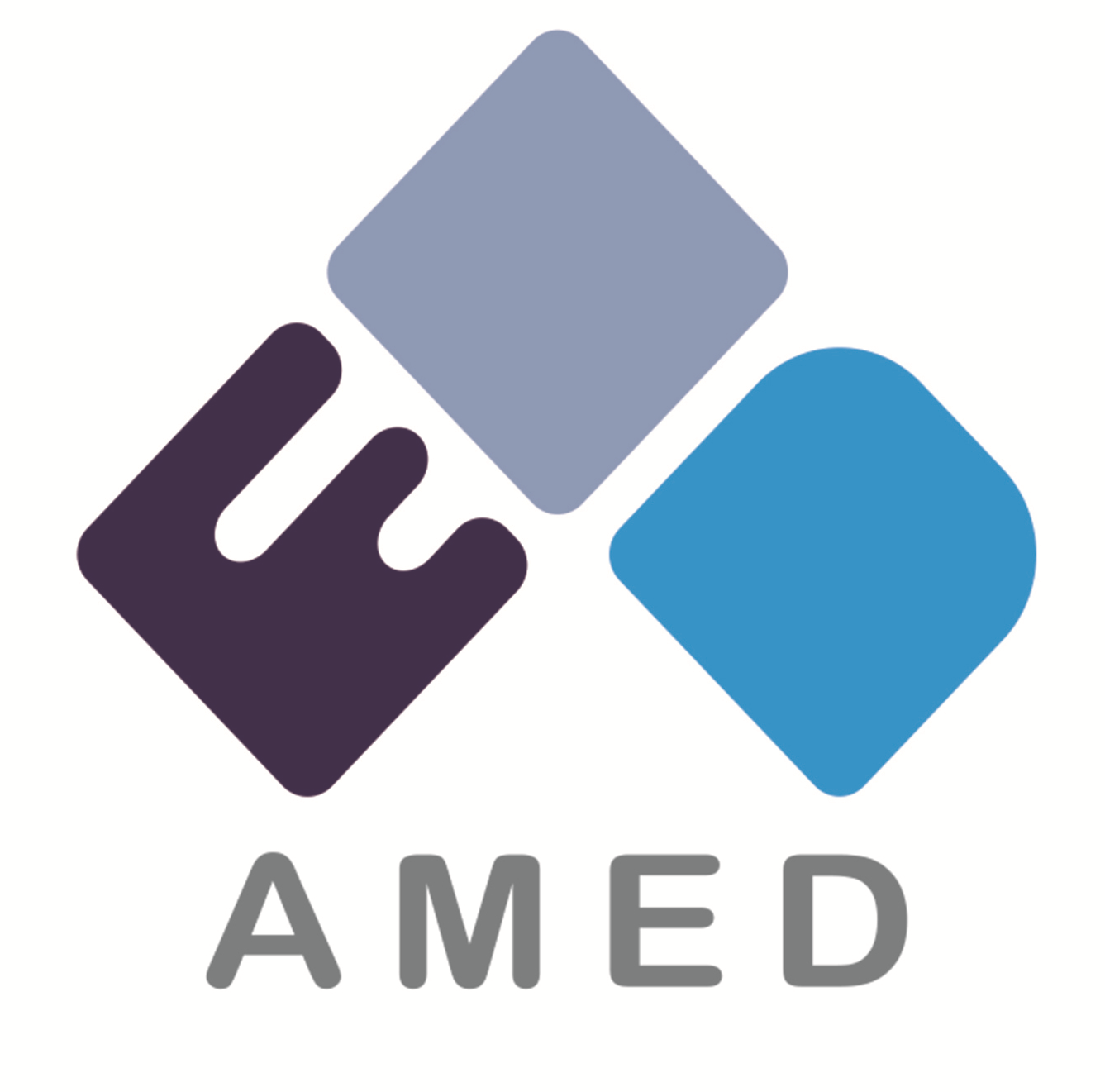 主たる共同研究者
主たる共同研究者
主たる共同研究者
・JICAは研究代表者の所属する研究機関と技術協力に関する取極めを交わします。
・相手国研究機関と日本側の研究機関との間で、研究成果の取扱い等に関する合意文書(MOU)を取り交わします。
Copyright 2018 Japan Agency for Medical Research and Development. All Rights Reserved.
採択されたら
SATREPS事業への参画研究者は、研究開発期間の初年度内に研究倫理プログラムを履修する必要があります（AMED公募要領 「6. 研究倫理プログラムの履修等」に記載）

　　　履修対象者は、以下のいずれかのプログラム・教材を履修してください。
　　　・APRIN eラーニングプログラム（ eAPRIN）
　　　・「科学の健全な発展のために-誠実な科学者の心得-」（日本学術振興会「科学の健全
　　　　な発展のために」編集委員会）
　　　・研究機関等が上記と内容的に同等と判断したプログラム
Copyright 2018 Japan Agency for Medical Research and Development. All Rights Reserved.
[Speaker Notes: JSTと同様　2ポツの様式番号と3ポツをAMED仕様に修正]
研究開発期間
研究開発期間：　３～５年（暫定期間を除く）

本課題における研究期間（国際共同研究期間）は、相手国研究実施機関等とJICAとの討議結果に基づく討議議事録R/D [Record of Discussions] により最終的に決定されます。つまり、R/Dに記載された期間が国際共同研究期間となります。

相手国の状況等によってはR/Dの署名に時間を要することがあります。その場合R/D署名後速やかに国際共同研究を開始するために、R/D署名前であっても、日本側での研究準備の目的に限って、AMEDからの委託研究費を研究代表者所属機関において暫定的に執行することが可能です。※

※但し、最終的にR/D署名が不可能な場合、採択された研究課題自体が実施できなくなり、AMEDからの委託研究費もその時点で取消しになることをご承知ください。
Copyright 2018 Japan Agency for Medical Research and Development. All Rights Reserved.
[Speaker Notes: JSTと同様]
2024年度
2020年度
2021年度
2022年度
2023年度
2025年度
R/D・MOU 署名
採択
暫定契約
委託研究開発契約期間（単年度ごとに契約）
AMED
詳細計画
策定調査
ODA支援期間
JICA
“国際共同研究期間”（5年間）
AMEDの研究開発期間（R/Dに記載されたプロジェクト終了日の属する年度末日を委託研究終了日とすることができる）
研究開発期間と予算の考え方
国際共同研究期間（= R/Dに定められた期間）が５年間の場合の例
各年度の委託研究開発費予算イメージ
※１　 R/D署名までの間、AMEDと「暫定」委託研究開発契約を締結することにより、国際共同研究の準備のための費用に限って、AMED委託研究費を執行していただくことができます。
※２　2021年３月31日までにR/Dの署名がなされておらず、近日中に署名される見込みのない場合、R/D不成立とみなされ、その時点で研究中止となります。
※３　AMEDからの委託研究開発費は上図で示す研究期間内において執行可能です。予算は、提案時の総額をベースに、上限は研究期間が5年であれば総額148百万円（平均32百万円/年）以内で計画していただきます。AMED委託研究開発費の総額は、詳細計画策定調査、研究の進捗状況、評価結果、AMEDおよび国における予算措置の状況によって、変更となる可能性があります。
Copyright 2018 Japan Agency for Medical Research and Development. All Rights Reserved.
[Speaker Notes: JSTと同様]
研究開発経費（１）
AMED経費：年間3,200万円（間接経費含む）程度
（5年計画であれば、1.48億円程度）
＊１　第三国の研究機関との共同研究は対象外です。
＊２　日本国内の研究の延長と認められる旅費・滞在費など、相手国においてJICAが 負担できない経費のうちAMED委託研究開発費で負担可能なものに限ります。
＊３　相手国内での活動費には、日本側の研究者が国際共同研究を現地で実施する上で必要な設備・備品・消耗品費を含みます（JICAの経費は相手国の自立発展性を重視するODA技術協力プロジェクトによる支援であるため、相手国側の自助努力が求められます。したがって、相手国側の人件費、相手国における事務所借上費、相手国側が使用する消耗品、供与機材の運用や維持管理の経費、相手国側研究者の相手国内旅費、会議日当等は、原則として相手国側負担となります）。
＊４　相手国側研究チームに含まれない外部専門家等の招へいに限ります。
＊５　学生、外部専門家等、JICA専門家として相手国へ派遣することのできない場合に限ります。
Copyright 2018 Japan Agency for Medical Research and Development. All Rights Reserved.
[Speaker Notes: JSTと同様]
研究開発経費（２）
企業等が研究代表機関となり応募される場合には、経費執行区分が上記と異なる場合がありますので、あらかじめAMED／JICAに確認をしてください。
JICAの経費は相手国の自立発展性を重視するODA技術協力プロジェクトによる支援であるため、相手国側の自助努力が求められます。したがって、「相手国側の人件費」、「相手国における事務所借上費」、「相手国側が使用する消耗品」、「供与機材の運用や維持管理の経費」、「相手国側研究者の相手国内旅費」、「会議日当」等は、原則として相手国側負担となります。
Copyright 2018 Japan Agency for Medical Research and Development. All Rights Reserved.
知的財産の取扱い関して
研究代表者の所属する研究機関は、国際共同研究の相手国研究機関との間で共同研究の実施に関する合意文書 MOUを取り交わします。

合意文書においては、
・ 共同研究により生じた知的財産の取扱い
・ 秘密情報の取扱い
・ 成果の公表
・ 損害が生じた場合の取扱い
・ 相手国の生物資源等へのアクセス・持ち出し　等
について定めていただきます。

なおMOUは署名前の案の段階で、AMEDから必要事項等の内容の確認を得てください。

R/Dの内容と平仄を合わせるため、合意文書の取り交わしは、JICAが相手国研究機関とR/Dの署名をする時期に合わせることが適切です。
なお、国内の研究体制に含まれる全ての研究参加者は研究代表者所属機関が取り交わした合意文書を遵守する必要があります。
Copyright 2018 Japan Agency for Medical Research and Development. All Rights Reserved.